Ali SR, Dobbs TD, Hutchings HA, et al. Using ChatGPT to write patient clinic letters. Lancet Digit Health.
Obiettivo: valutare la leggibilità, la correttezza dei fatti e l’umanità di lettere cliniche generate da ChatGPT sul tumore della pelle.
Metodi: è stato utilizzato uno strumento online per valutare la leggibilità delle lettere. La correttezza fattuale e l'umanità sono state valutate da due clinici indipendentemente, utilizzando una scala Likert da 0 a 10. 
Risultati: i punteggi di leggibilità suggeriscono una difficoltà media (età media di leggibilità di una nona classe USA, ovvero 14-15 anni). La mediana complessiva della correttezza delle informazioni cliniche e dell’umanità era pari a 7.
Inojosa H, Gilbert S, Kather JN, et al. Can ChatGPT explain it? Use of artificial intelligence in multiple sclerosis communication. Neurol Res Pract.
Obiettivo: valutare l'umanità, la correttezza e la rilevanza dei testi generati da ChatGPT-4. 
Metodi: sono stati generati manualmente una serie di 64 concetti medici frequenti e scenari rilevanti nel trattamento dei pazienti con SM. È stato quindi chiesto a ChatGPT di definirli o spiegarli sulla base di input limitati. L'umanità, la correttezza e la pertinenza sono state esaminate e valutate su una scala Likert da 1 a 5.
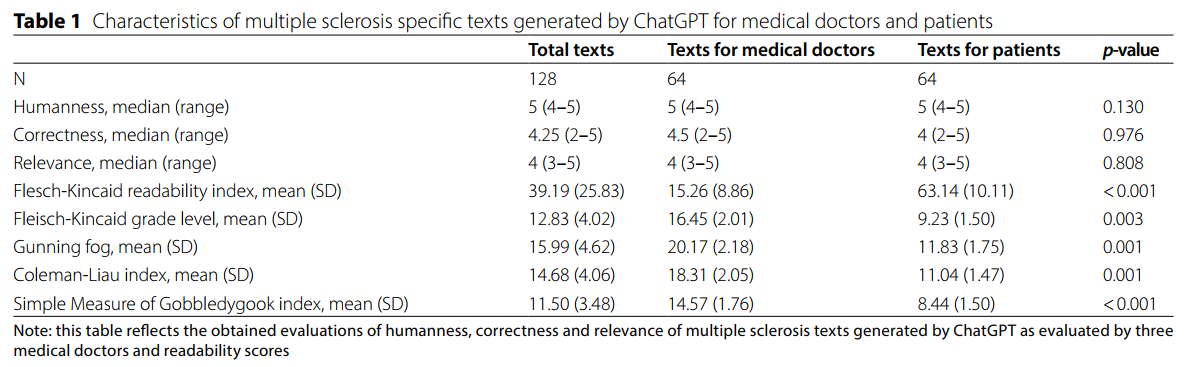 Ayers JW, Poliak A, Dredze M, et al. Comparing Physician and Artificial Intelligence Chatbot Responses to Patient Questions Posted to a Public Social Media Forum. JAMA Intern Med.
Obiettivo: valutare la capacità di ChatGPT di fornire risposte di qualità ed empatiche alle domande dei pazienti. 
Metodi: è stato utilizzato un set di 195 domande estratte casualmente da un forum pubblico. Le risposte anonime e casuali del medico e di ChatGPT sono state valutate da un team di professionisti sanitari. Essi hanno scelto “quale risposta era migliore” e hanno giudicato, in una scala da 1 a 5, sia “la qualità delle informazioni fornite” sia “l'empatia o il modo di porsi”. 
Risultati: i professionisti hanno preferito le risposte di ChatGPT a quelle del medico nel 78,6%. Le risposte di ChatGPT sono state valutate di qualità significativamente superiore rispetto a quelle del medico. Le risposte di ChatGPT sono state inoltre giudicate significativamente più empatiche rispetto a quelle dei medici.
Il nostro lavoro su ChatGPT 3.5…
ChatGPT vs. Neurologists: a Cross-Sectional Study Investigating Preference, Satisfaction Ratings and Perceived Empathy in Responses among People Living with Multiple Sclerosis.
ChatGPT vs. Neurologists: a Cross-Sectional Study Investigating Preference, Satisfaction Ratings and Perceived Empathy in Responses among People Living with Multiple Sclerosis.
Obiettivo: indagare la prospettiva di persone con la Sclerosi Multipla rispetto a due risposte alternative a quattro domande frequenti sulla propria condizione. Le risposte sono state scritte da un gruppo di neurologi e da ChatGPT, e i pazienti non sapevano chi le avesse formulate. L'obiettivo era quello di valutare le preferenze dei pazienti, la soddisfazione complessiva e l'empatia percepita tra le due opzioni.
Metodi: abbiamo inviato un Google Form attraverso e-mail, facebook e whatsapp. È stato chiesto ai pazienti con SM di esprimere la propria preferenza per ogni risposta alternativa alle quattro domande. La soddisfazione complessiva è stata valutata utilizzando una scala Likert (1-5). Per valutare l'empatia percepita è stata utilizzata la CARE (Consultation and Relational Empathy).
Risultati
Sono stati inclusi 1133 pazienti con SM (età, 45,26±11,50 anni; donne, 68,49%).

La tabella mostra le preferenze dei partecipanti, la soddisfazione media (valutata su una scala Likert che va da 1 a 5) e  i punteggi medi della scala CARE per ogni risposta alle 4 domande.
Risultati
Le risposte di ChatGPT hanno mostrato punteggi di empatia significativamente più alti (Coeff = 1,38; 95%CI = 0,65, 2,11; p>z < 0,01), rispetto alle risposte dei neurologi.
Non è stata trovata alcuna associazione tra le risposte del ChatGPT e la soddisfazione media (Coeff = 0,03; 95% CI = -0,01, 0,07; p = 0,157).
I laureati, rispetto ai rispondenti con istruzione inferiore, avevano una probabilità significativamente più bassa di preferire la risposta di ChatGPT (IRR = 0,87; 95%CI = 0,79, 0,95; p<0,01).